«ИНКЛЮЗИВНОЕ ОБРАЗОВАНИЕ В ДОО В УСЛОВИЯХ ФГОС»
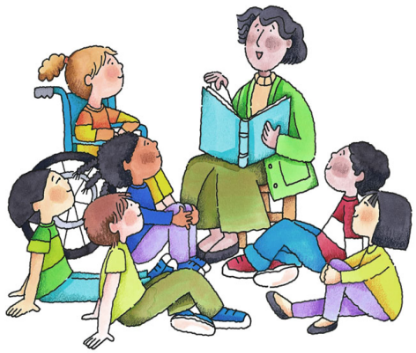 Дети с ОВЗ ( с ограниченными возможностями здоровья)-  физическое лицо, имеющее недостатки в физическом и (или) психологическом развитии, подтвержденные психолого-медико-педагогической комиссией и препятствующие получению образования без создания специальных условий.
Аномальные дети (Л.С.Выготский)
Дети с отклонениями в развитии
Дети с проблемами в развитии
Дети-инвалиды -
Дети в возрасте до 16 лет включительно с отклонениями в физическом и (или) умственном развитии, имеющие ограничения жизнедеятельности обусловленное врожденными, наследственными, приобретенными заболеваниями и последствиями травм.
Дети с ОВЗ 
С нарушением слуха
С нарушением зрения
С нарушением интеллекта
С  нарушением развития речи
С нарушением опорно-двигательного аппарата
С нарушением поведения и общения
Дети-инвалиды
С отклонениями в развитии
С соматическими заболеваниями (диабет, лейкоз…)
С последствиями травм
Закон « Об Образовании в РФ» ст.5.1
В целях реализации права каждого человека на образование государственными органами РФ создаются необходимые условия для получения без дискриминации качественного образования лицами с ОВЗ, для коррекции нарушений развития и социальной адаптации, оказания ранней коррекционной помощи на основе специальных педагогических подходов и наиболее подходящих для этих лиц языков, методов и способов общения и условия, в максимальной степени способствующие получению образования определенного уровня и определенной направленности, а также социальному развитию этих лиц, в том числе посредством организации инклюзивного образования лиц с ОВЗ.
Закон « Об Образовании в РФ»
Закон « Об Образовании в РФ» ст.79
Общее образование обучающихся с ОВЗ осуществляется в организациях осуществляющих образовательную деятельность по адаптированным программам.
Адаптированная образовательная программа -
Образовательная программа, адаптированная для обучения лиц с ОВЗ с учетом особенностей их психофизического развития, индивидуальных возможностей и при необходимости обеспечивающая коррекцию нарушений развития и социальную адаптацию указанных лиц.
Структура АОП (адаптированной образовательной программы)
Разделы программы:
Целевой раздел
Содержательный раздел
Организационный раздел
Целевой раздел включает
Пояснительную записку, включающую психолого-педагогическую характеристику психофизиологического развития ребенка с ОВЗ; цели, задачи, учитывающие особенности развития;
Планируемые результаты освоения  обучающимися АОП (целевые ориентиры дошкольного образования в соответствии с ФГОС)
Система оценки планируемых результатов
Мониторинг детского развития
Углубленная диагностика развития ребенка специалистами (логопед, дефектолог, психолог)
Содержательный раздел АОП
Содержание образовательной работы по пяти образовательным областям: социально-коммуникативное развитие, речевое развитие, познавательное развитие, художественно-эстетическое развитие, физическое развитие которое зависит от возраста ребенка: младенческий ранний дошкольный возраст
Содержание работы по коррекции нарушений развития детей(описание форм, способов, средства реализации программы)
Содержание коррекционной работы
Развитие психических функций, обеспечивающих освоение образовательных областей
Развитие сенсомоторного базиса для формирования умений и навыков
Создание для каждого воспитанника ситуации успеха, сравнение его с самим собой
Формирование положительной мотивации к деятельности
Обучение приемам и способам деятельности с дидактическими материалами, игровым приемам и др.
Организационный раздел АОП
Условия реализации АОП:
Наличие  в  ДОУ психолого-педагогической службы сопровождения;
Создание специальных условий
Психолого-педагогических (комплексное медико-психолого-педагогическое сопровождение специалистами)
Материально-технических (специальное оборудование)
Организационных (создание специальной предметно-развивающей среды, специального режима в определенные периоды времени)
Примерная адаптированная образовательная программа для дошкольников с тяжелыми нарушениями речи
Авторы:
Л.Б.Баряева, Т.В.Волосовец О.П.Гаврилушкина, Г.Г.Голубева, Л.В.Лопатина, Н.А.Ноткина, Т.С.Овчинникова, Н.Н.Яковлева
Примерная адаптированная образовательная программа для дошкольников с тяжелыми нарушениями речи с 3 до 7 лет
Автор: Н.В.Нищева
Примерная адаптированная образовательная программа для дошкольников с   нарушением слуха.
Авторский коллектив:
Г.Н. Пенин, О.А.Красильникова, А.А.Коржова, М.Г.Мелехова, Л.В.Свешникова, О.В.Сливарь
Примерная адаптированная образовательная программа для детей  с нарушением зрения
Авторский коллектив:
А.М.Витковская, С.Г.Генкина, Л.М.Егормина, С.Ю.Кондратьева, И.Н.Рудакова, Е.Б.Семенова, Л.В.Фомичева, Н.Н.Яковлева
Примерная адаптированная образовательная программа для детей с задержкой психического развития
Авторы:
Л.Б.Баряева, И.Г.Вечканова, О.П.Гаврилушкина, Г.Г.Голубева, С.Ю.Кондратьев, И.Н.Лебедева, Е.А.Логинова, Л.В.Лопатина, Н.А.Ноткина, Т.С.овчинникова, Н.Н.Яковлева
Примерная адаптированная образовательная программа «Диагностика-развитие-коррекция» для детей с нарушением интеллекта
Авторы:
Л.С.Баряева, О.П.Гаврилушкина, А.Зарин, Н.Д.Соколова.
Условия инклюзии
Комплексный подход
Оборудование
Безопасная и развивающая среда
Подготовка педагогов
Психологическая подготовка родителей
Доброжелательные отношения детей
Комплексный педагогический подход
Работа с родителями
Не обсуждать методы лечения
Убеждаем в необходимости комплексного подхода
Подчеркиваем успехи ребенка
Совместно обсуждаем перспективы социализации
Обучаем родителей приемам работы
Учим принимать и любить своего ребенка
Работа с другими родителями
Делаем акцент на индивидуальных различиях в проявлении способностей детей
Подчеркиваем красоту доброты
Подчеркиваем значение умений общаться с любыми (детьми) людьми для успешной социализации ребенка
Учим родителей воспитанию в ребенке сочувствия по отношению к членам семьи, соседям
Учим детей рационально реагировать на собственные неудачи
«…Из того, как общество относится к инвалидам делают выводы о том, насколько оно цивилизовано.
 И России здесь есть чему учиться»
                                    В.В. Путин